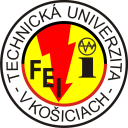 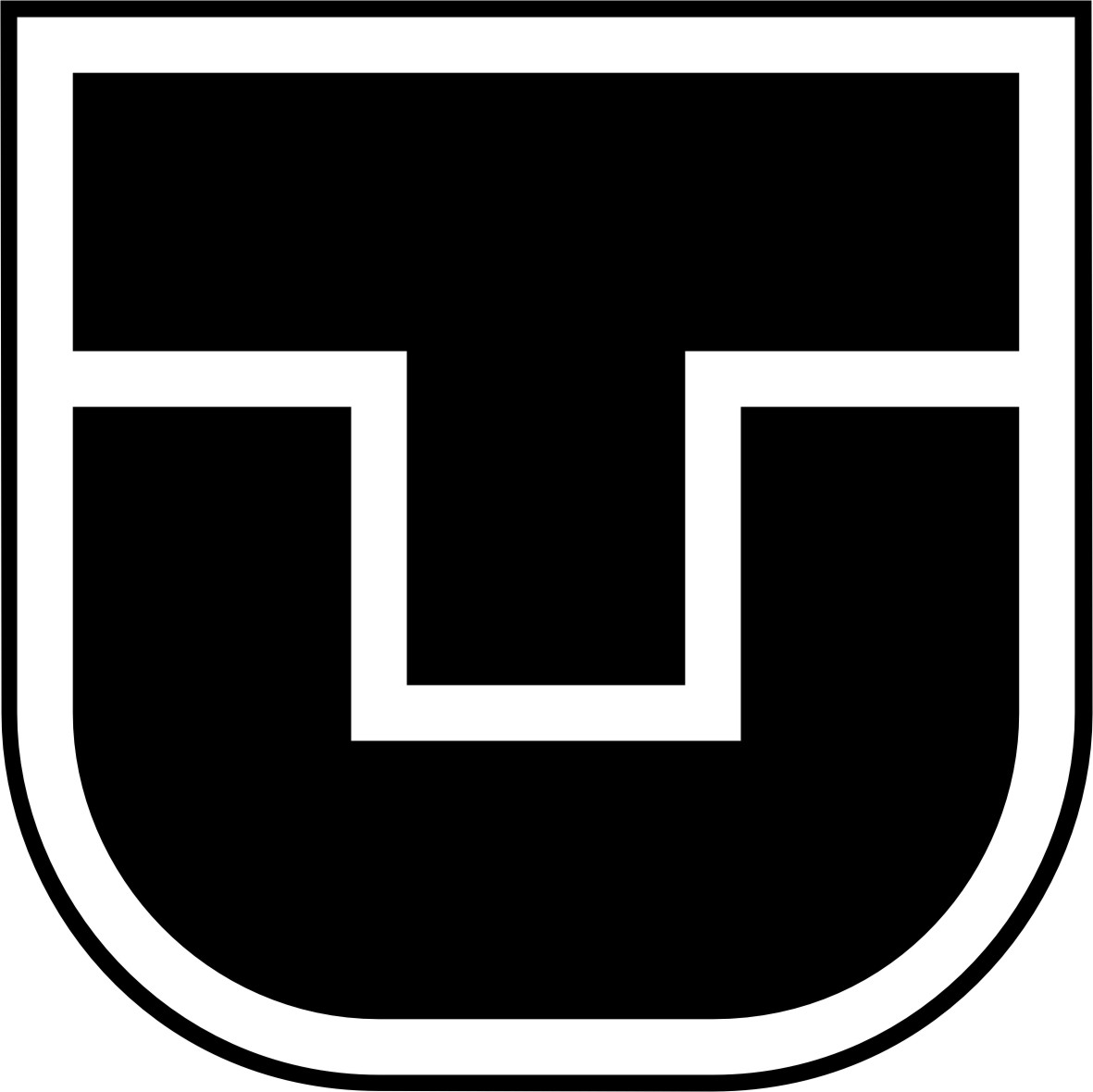 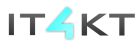 Kód ITMS projektu: 26220220123
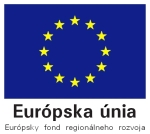 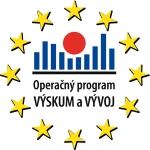 Agentúra Ministerstva školstva, vedy, výskumu a športu SR pre štrukturálne fondy EÚ
Návod pre využívanie e-služby E1 na tvorbu vzdelávacích modulov
Dokument v rámci porady 04/2013 riešiteľov výstupov V3.1.2.X

Ing. Michaela Bačíková
Základná štruktúra modulu
Modul (module)
	- názov (title)
	- zoznam cieľov (objective)
	- úvod (introduction)
	- postup (zoznam krokov (step))
		- zoznam úloh (task)
	- zoznam zdrojov (resource)
	- doplňujúce (additional)
		- doplňujúce úlohy (task)
		- doplňujúce zdroje (resource)
Modul, názov, ciele
<module xmlns:xsi=‘...... >
	<title>Ako vytvoriť modul</title>
	
	<objective id=“id_ciel1”>
		Oboznámiť sa so základnou štruktúrou modulu.
	</objective>
	<objective id=“id_ciel2”>
		Naučiť sa vytvoriť jednoduchý modul.
	</objective>
</module>
Úvod modulu
úvod k danému cvičeniu (modulu) – je voliteľný

<module xmlns:xsi=‘...... >

	......názov a ciele......

	<introduction>
		V tomto module sa oboznámime so základnou 
		štruktúrou modulov v e-službe E1 na tvorbu
		vzdelávacích modulov.
	</introduction>
</module>
Postup
postup sa skladá z krokov, ktoré sú potrebné na dosiahnutie cieľa (resp. cieľov)

<module xmlns:xsi=‘...... >
	......názov, ciele a úvod......
	
	<step objectives=“id_ciel1”>
		Základná štruktúra modulov je nasledovná: názov modulu, 
		ciele, úvod, postup, zdroje, doplňujúca časť.
	</step>
	<step objectives=“id_ciel2, id_ciel2”>
		V tomto kroku sa naučíme vytvoriť jednoduchý modul.
	</step>
</module>
Kroky a úlohy
Každý krok môže obsahovať jednu alebo viac úloh (ale nemusí obsahovať ani jednu).

<step objectives=“id_ciel2, id_ciel2”>
	V tomto kroku sa naučíme vytvoriť jednoduchý modul.	
	<task>
		Vytvorte základný obsah modulu na základe doteraz 
		prebraného učiva v prvom súbore 01.xml. Modul musí 
		obsahovať názov, aspoň jeden cieľ, úvod, aspoň jeden krok a 
		aspoň jednu úlohu.
	</task>
	<task> ... </task>
</step>
Typy úloh
Úlohy môžu byť:
neriešené - ktoré má vyriešiť študent (task)
riešené - vzorové úlohy, príklady (task + solution)
doplňujúce úlohy (additional/task)
doplňujúce riešené úlohy (additional/task+solution)
úlohy, ktorých riešenie vidí iba učiteľ (lecturer blok)
Neriešená úloha
Úloha, ktorú má študent vyriešiť.

<task>
	Vytvorte základný obsah modulu na základe doteraz prebraného učiva v 
	prvom súbore 01.xml. Modul musí obsahovať názov, aspoň jeden cieľ, 
	úvod, aspoň jeden krok a aspoň jednu úlohu.
</task>
Riešená úloha
Predkladá študentovi vzorové riešenie, príklad.

<task>
	Vytvorte základný obsah modulu na základe doteraz 	prebraného učiva v prvom súbore 01.xml. Modul musí 
	obsahovať názov, aspoň jeden cieľ, úvod, aspoň jeden	krok a aspoň jednu úlohu.
	<solution>
		Riešenie nájdete na snímke č. 3, 4 a 5.
	</solution>
</task>
Doplňujúce úlohy a doplňujúce riešené úlohy
Doplňujúce úlohy či doplňujúce riešené úlohy sa píšu rovnakým spôsobom, sú ale vnorené nie do kroku, ale do bloku <additional> </additional> na konci xml súboru.

<module xmlns:xsi=‘...... >

	......názov, ciele, úvod, postup, zdroje......

	<additional>
		<task>
			Toto je doplňujúca úloha.
		</task>
		<task>
			Druhá doplňujúca úloha, s riešením.
			<solution>
				Riešenie doplňujúcej úlohy.
			</solution>
		</task>
		......doplňujúce zdroje.....
	</additional>
</module>
Úlohy s riešením len pre učiteľa
Všetko, čo nemá byť viditeľné pre študenta, píšeme do bloku <lecturer></lecturer>.
Ak teda chceme, aby riešenie úlohy videl iba učiteľ, je potrebné použiť tento blok napríklad nasledovným spôsobom:

<task>
	Vytvorte základný obsah modulu na základe doteraz
	prebraného učiva v prvom súbore 01.xml. Modul musí 
	obsahovať názov, aspoň jeden cieľ, úvod, aspoň jeden
	krok a aspoň jednu úlohu.
	<lecturer>
		<solution>
			Riešenie nájdete na snímke č. 3, 4 a 5.
		</solution>
	</lecturer>
</task>
Zdroje
K niektorým cvičeniam je vhodné udať zoznam zdrojov.

<module xmlns:xsi=‘...... >

	......názov, ciele, postup......

	<resource id="r01">
		Organizácia prednášok a cvičení z predmetu FJaP, inštrukcie pre 
		inštaláciu podpory pre jazyk C/C++ pre rôzne vývojové prostredia 
		(Visual Studio, Netbeans) 
		<link>http://people.tuke.sk/jan.kollar/FJaP/FJaP%20Cvicenia.pdf
		</link>.
	</resource>
	<resource>
		Návod k virtuálnemu stroju Computron
		<link href="resources/Computron_VM/Computron_kratky_prehlad.pdf">
		ODKAZ</link>.
	</resource>
</module>
Doplňujúce zdroje
Píšu sa spolu s úlohami v bloku <additional></additional>

<modulexmlns:xsi=‘...... >
	......názov, ciele, postup., zdroje.....
	<additional>
		......doplňujúce úlohy.....
		<resource id="r01">
			Organizácia prednášok a cvičení z predmetu FJaP, inštrukcie pre 
			inštaláciu podpory pre jazyk C/C++ pre rôzne vývojové prostredia 
			(Visual Studio, Netbeans) 
			<link>http://people.tuke.sk/jan.kollar/FJaP/FJaP%20Cvicenia.pdf
			</link>.
		</resource>
		<resource>
			Návod k virtuálnemu stroju Computron
			<link href="resources/Computron_VM/
			Computron_kratky_prehlad.pdf">ODKAZ</link>.
		</resource>
	</additional>
</module>
Formátovanie
Hrubé, šikmé, podčiarknuté písmo:
	<h:b>Syntaxou riadený interpretátor</h:b> 
	je programový nástroj, ktorý vyhodnocuje 
	<h:i>význam (sémantiku)</h:i> 
	postupnosti príkazov, ktoré 
	<h:u>dostane na vstupe</h:u>.

výsledok:



Nový riadok:
	<h:br/>
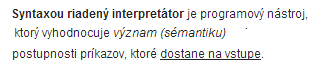 Odrážky
Oboznámte sa s pokynmi pre prípravu na test a spracovanie zadaní:
<h:ul>
	<h:li>
		<f:link href="04.html">Test A</f:link>
	</h:li>
	<h:li>
		Zadanie B (<f:link href="07.html">pokyny</f:link>)
	</h:li>
	<h:li>
		Zadanie C (<f:link href="11.html">pokyny</f:link>)
	</h:li>
</h:ul>

Výsledok:
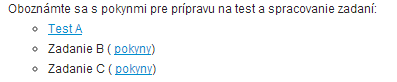 Číslovaný zoznam
<h:ol>
	<h:li>
		Ani jedna neospravedlnená neúčasť
	</h:li>
	<h:li>
		Maximálne 3 ospravedlnené neúčasti – spôsob 
		náhrady určí cvičiaci
	</h:li>
</h:ol>

Výsledok:
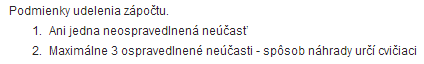 Vnáranie zoznamov
Podmienky udelenia zápočtu.
<h:ol>
	<h:li>Ani jedna neospravedlnená neúčasť</h:li>
	<h:li>Maximálne 3 ospravedlnenéneúčasti-spôsobnáhradyurčí cvičiaci</h:li>
	<h:li>Body za cvičenia – min 16, max 30 - rozdelenie 30 bodov = 100% je nasledovné
		<h:ul>
			<h:li>10% - 1. priebežná kontrola (test, písomka) v 5. týždni semestra</h:li>
			<h:li>10% - 2. priebežná kontrola (test, písomka) v 9. týždni semestra</h:li>
			<h:li>20% - záverečný test v 12. týždni semestra</h:li>
			<h:li>40% - zadanie, odovzdané v požadovanej kvalite a v určenom termíne</h:li>
			<h:li>10% - odovzdané výsledky úloh na samostatné riešenie, ktoré majú študenti priebežne odovzdávať po absolvovaní 
			príslušného tematického celku</h:li>
			<h:li>10% - je k dispozícii jednotlivým vyučujúcim pre nimi definované aktivity (napr. aktivita na cvičeniach, krátke 
			vedomostné previerky na jednotlivých cvičeniach, a pod.)</h:li>
			<h:li>každá hore definovaná aktivita musí byť splnená min na 51%</h:li>
		</h:ul>
	</h:li>
	<h:li>Milk</h:li>
	<h:li>Coffee</h:li>
	<h:li>Milk</h:li>
	<h:li>Coffee</h:li>
	<h:li>Milk</h:li>
</h:ol>
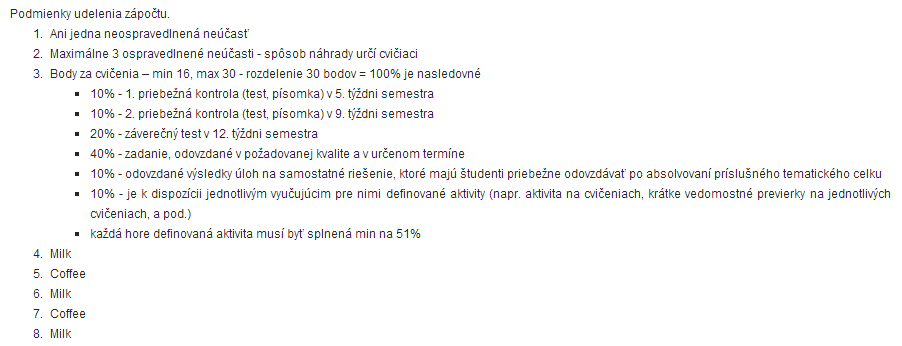 Odkazy
odkaz na iné cvičenie:
	<link href="04.html">Test A</link>
odkazy na webové stránky:
	<link>https://moodle.fei.tuke.sk</link>
	<link href=„https://moodle.fei.tuke.sk”>
		Moodle
	</link>
odkazy na zdroje:
	<link href="resources/ZADANIE_B.pdf">
		Zadanie B
	</link>
Obrázky bez opisu
<figure>
	<image>ast_uzly.png</image>
</figure>





pozn.: súbor obrázku musí byť 
 uložený v adresári resources
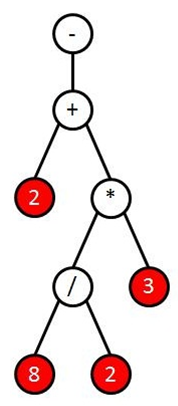 Obrázky s opisom
<figure>
	<image>
		ast_uzly.png
	</image>
	<caption>
		Abstraktný syntaktický strom s 
		označením listových uzlov.
	</caption>
</figure>
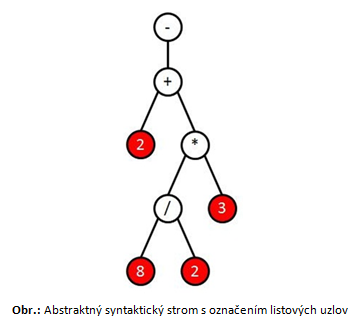 Tabuľky
<table>
	<caption>Toto je tabulka</caption>
	<header>
		<col>Meno</col>
		<col>Priezvisko</col>
		<col>Vek</col>
	</header>
	<row>
		<col>John</col>
		<col>Snow</col>
		<col>28</col>
	</row>
	<row>
		<col>Mike</col>
		<col>Shinoda</col>
		<col>30</col>
	</row>
	<row>
		<col>Peter</col>
		<col>Parker</col>
		<col>25</col>
	</row>
</table>
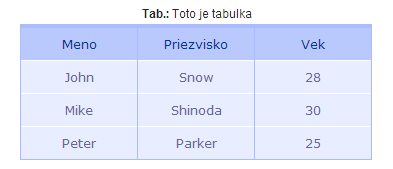 Komentáre
komentár, alebo poznámka

<task>
	Spustite virtuálny stroj 
	Computron.
</task>
<comment>
	Pre spustenie použite príkaz:
	<h:source>
		java -jar Computron_VM.jar
	</h:source>
</comment>
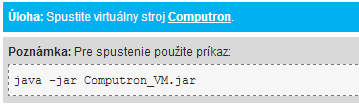 Ďalšie
použitie HTML jazyka: s predponou h:
<h:tt>
	enum OP_Code { .. };
</h:tt>

vytvorenie nových elementov:
v šablóne custom.xsl
alebo kontaktujte nás na kl. 2518
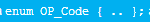